Урок окружающего мира в 3«Б» классеПланеты Солнечной системыУМК «Начальная школа XXI век
Учитель начальных классов
Тывун Валерия Валерьевна
ГБОУ СОШ №46
Планеты солнечной системы
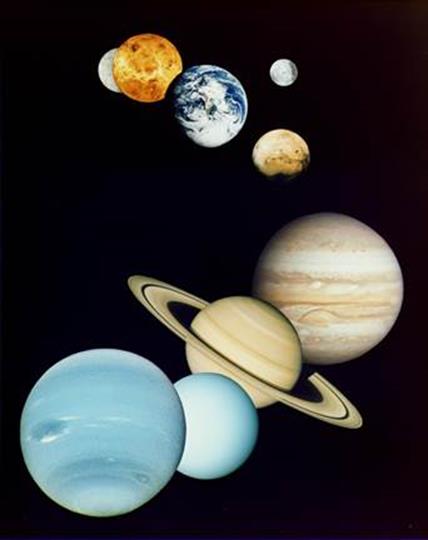 Планета
Пла­не­та – это кос­ми­че­ское тело, дви­жу­ще­е­ся во­круг Солн­ца по ор­би­те, по­лу­ча­ю­щее от него свет и тепло и све­тя­ще­е­ся его от­ра­жен­ным све­том. То, что пла­не­ты не имеют соб­ствен­но­го света, от­ли­ча­ет их от звезд, свет ко­то­рых они от­ра­жа­ют.
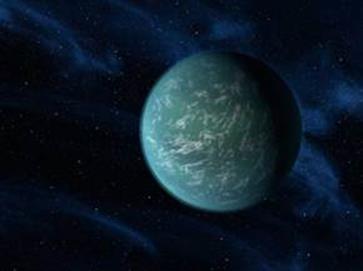 Орбита
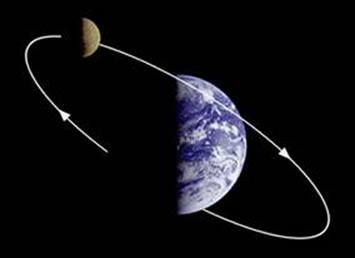 Орбита вращения Луны вокруг Земли
Атмосфера
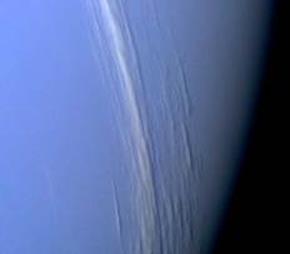 Высотные облака в атмосфере планеты Нептун
Спутники
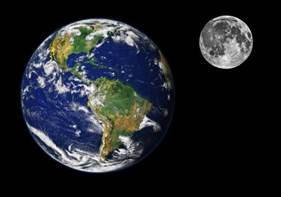 Луна – спутник Земли
Солнечная система
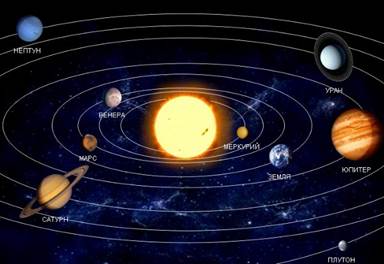 Меркурий – самая близкая к Солнцу планета
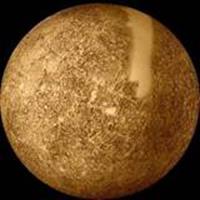 Венера – вторая планета от Солнца
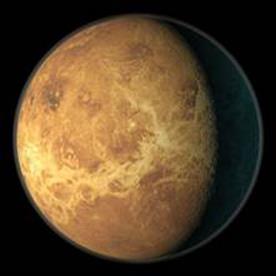 Земля – третья планет от Солнца
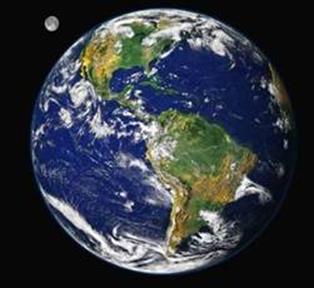 Луна- спутник Земли
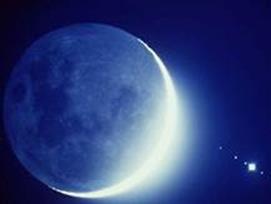 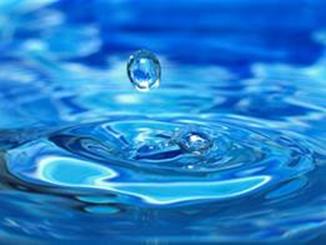 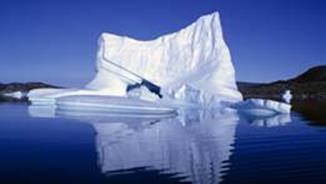 Вода в твердом состоянии (лед)
Вода в жидком состоянии
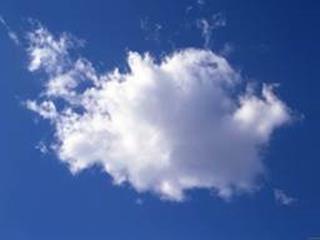 Вода в газообразном состоянии - облако
Благодаря воде на нашей планете есть:
Растения
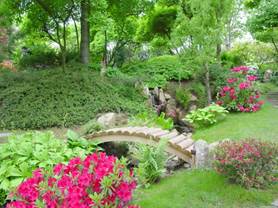 Животные
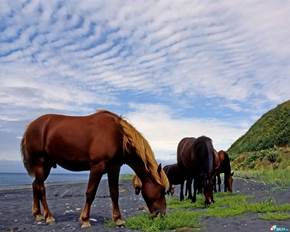 Мы – люди!
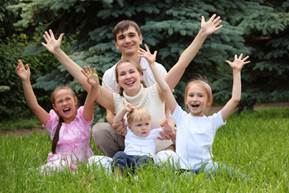 Марс – четвертая планета от Солнца
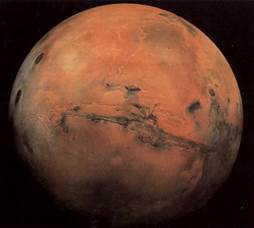 Фобос – спутник Марс
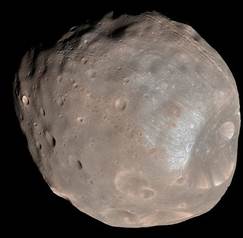 Деймос – спутник Марса
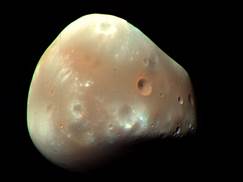 Юпитер – пятая, самая большая планета Солнечной системы
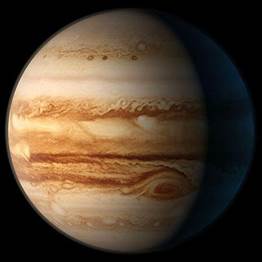 Самые крупные спутники Юпитера
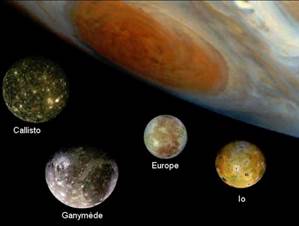 Ио, Европа, Ганимед и Калисто
Сатурн – шестая планета Солнечной системы, которую еще называют «властелин колец»
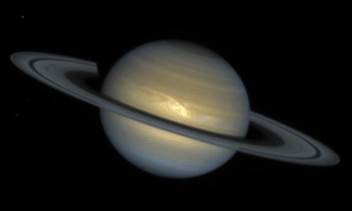 Титан – спутник Сатурна
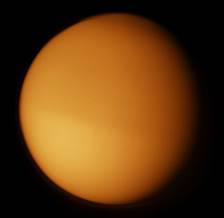 Уран – седьмая планета Солнечной системы, которую в ясную ночь можно увидеть невооруженным глазом
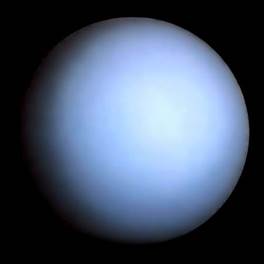 Нептун – восьмая и самая дальняя планета Солнечной системы
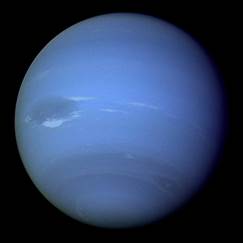 Крупнейшие спутники Нептуна
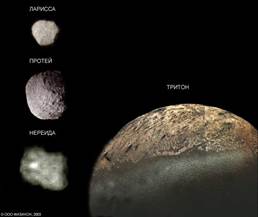 Тритон, Нереида, Протей, Ларисса
Домашнее задание:
За­кон­чи­те при­ве­ден­ные утвер­жде­ния:
Пла­не­ты зем­ной груп­пы – это… 
Пла­не­ты-ги­ган­ты – это… 
Самый ко­рот­кий год имеет пла­не­та Сол­неч­ной си­сте­мы…
Самые длин­ные сутки по срав­не­нию с его годом имеет пла­не­та…
Ближе всего к Земле на­хо­дит­ся пла­не­та…
Самая яркая пла­не­та на ноч­ном небе… «Страх» и «ужас» – так пе­ре­во­дят­ся на­зва­ния спут­ни­ков пла­не­ты…
Со­ставь­те ко­рот­кий тест (6 во­про­сов с тремя ва­ри­ан­та­ми от­ве­та) на тему «Пла­не­ты Сол­неч­ной си­сте­мы».